Aman ltd. was founded in the year 1992 in Belgrade and since than we are dealing with shops and providing services to our customers. 
Even the economic crises appeared in year 2008, our company was making huge development, and we started  opening and increasing number of retail stores on territory of Belgrade city and especially in places near city.
In the year 2012, during june Aman company bought trading chain called "SOS Market" with their 30 stores.
At the end of year 2015 Aman company bought trading chain called "Visnjica Ducani" i "Interex".
In total number, at the end of 2018th year Aman company had 214 retail stores and over the 2600 employees.
Today Aman company is present on the market with two type of objects Aman (240 stores) and Aman Plus (35).
                    
 Retail stores with idea of „neighborhood“ stores 
2.                                
 Large format that offers larger range of products with the idea of „mini mall“
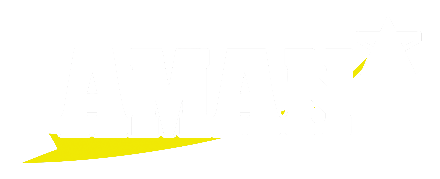 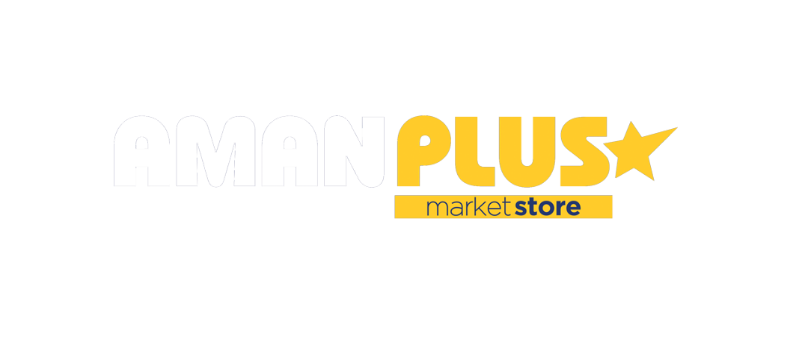 Turnover : 250 mill. €Number of bills : 51 mill.
2020.
Turnover : 180 mill. €Number of bills : 47 mill.
2019.
Turnover : 170 mill. €Number of bills : 44 mill.
2018.
Turnover : 165 mill. €Number of bills : 42 mill.
2017.
Turnover : 145 mill. €Number of bills : 40 mill.
2016.
Turnover : 93 mill. €Number of bills : 31 mill.
2015.
We are proud that in this moment we are leading domestic trade chain in Belgrade with the highest rate of development since the foundation. 
2008. year: 168 employees and 15 stores
2011. year: over 580 employees and 55 stores
2013. year: over 1000 employees and 124 stores
2015. year: over 1600 employees and 170 stores
2016. year: over 2200 employees and 189 stores
2017. year: over 2400 employees and 202 stores
2018. year: over 2600 employees and 214 stores
2019. year: over 3000 employees and 254 stores
2020. year: over 3300 employees and 275 stores
Aman company within the private label brand has:
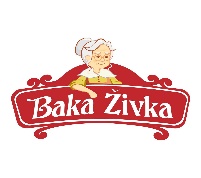 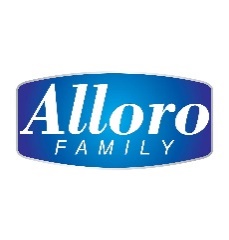 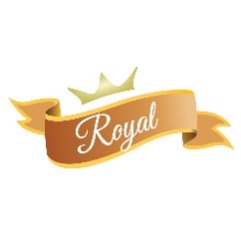 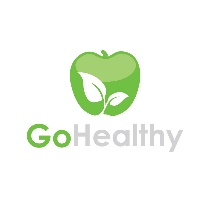 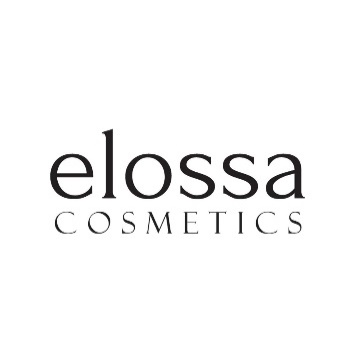 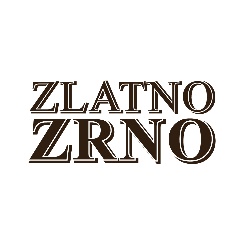 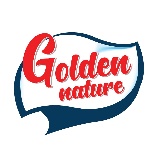 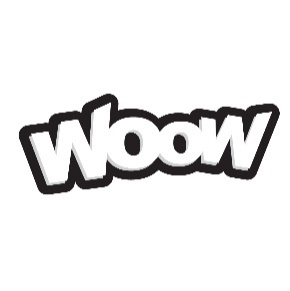 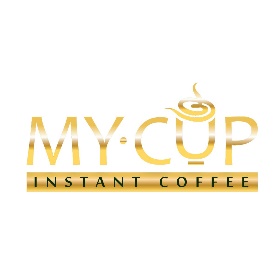 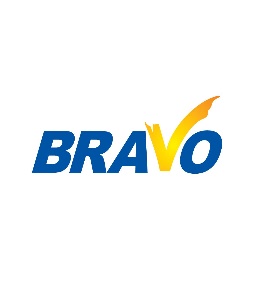 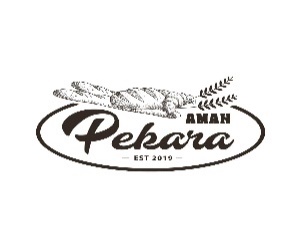 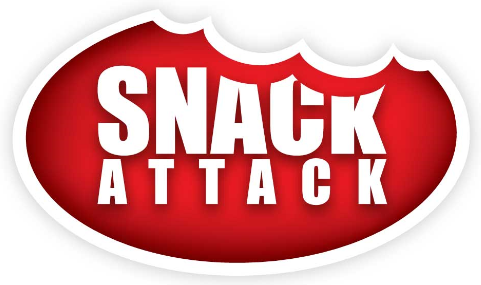 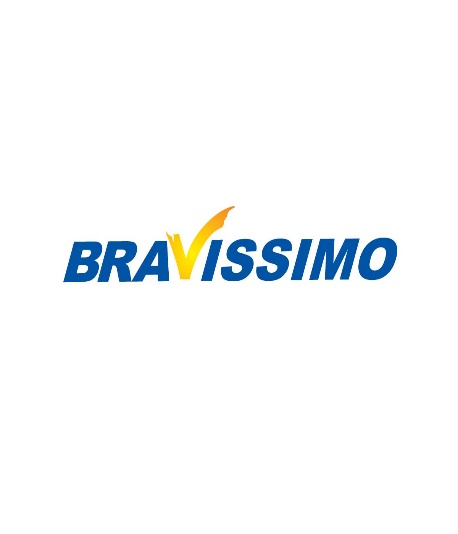 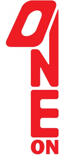 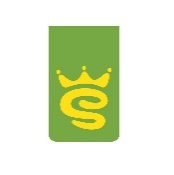 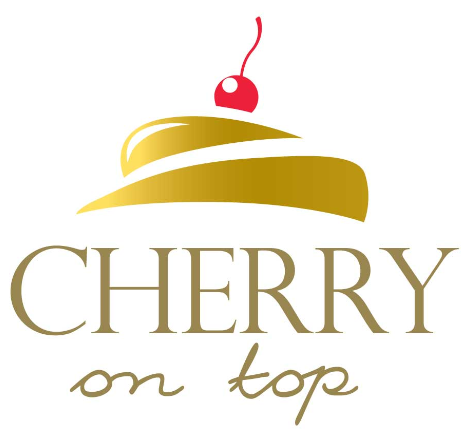 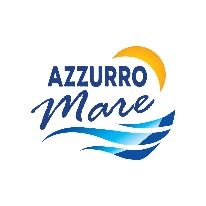 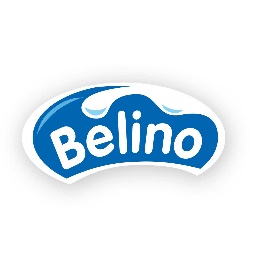 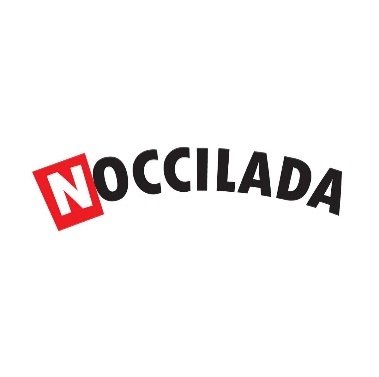 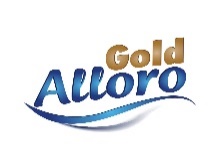 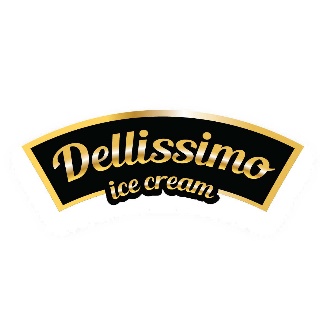 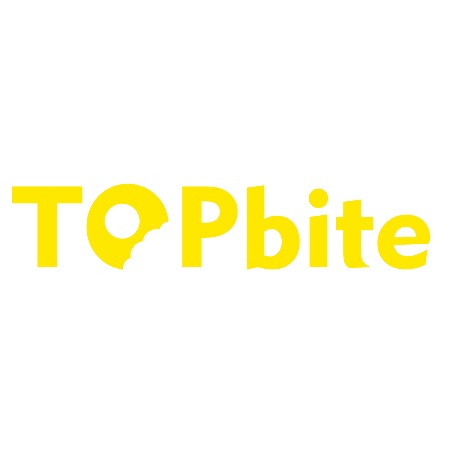 Number of countries from which we are importing products is 15 and we have 45 imported brands. Total number of imported products is around 600 sku.Each day we are increasing number of brands and companies whose products we are selling in our stores.
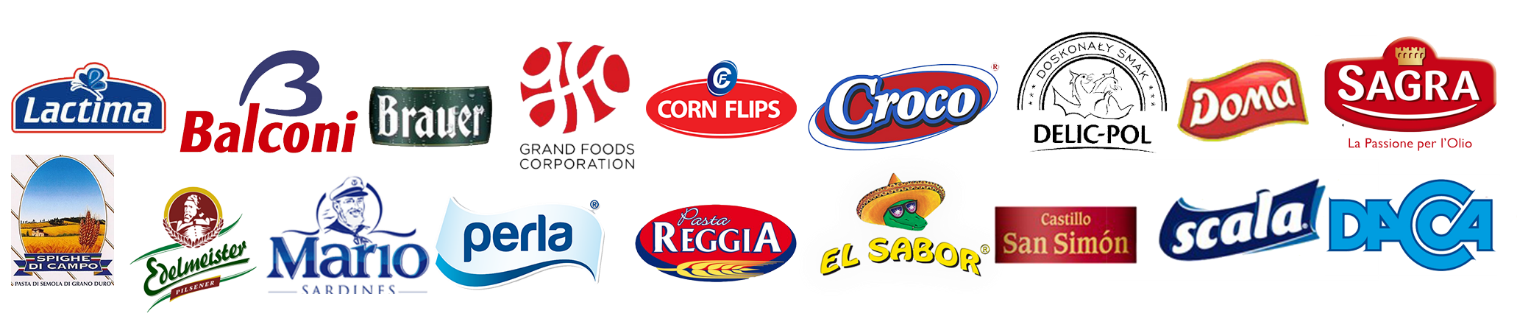 For this kind of success all imployers in our company are responsible for, because success is note made by good times it is made by good people. That is why we are trying to make a good interpersonal relationship, both in our company itself and towards our faithful customers and especially our business partners.